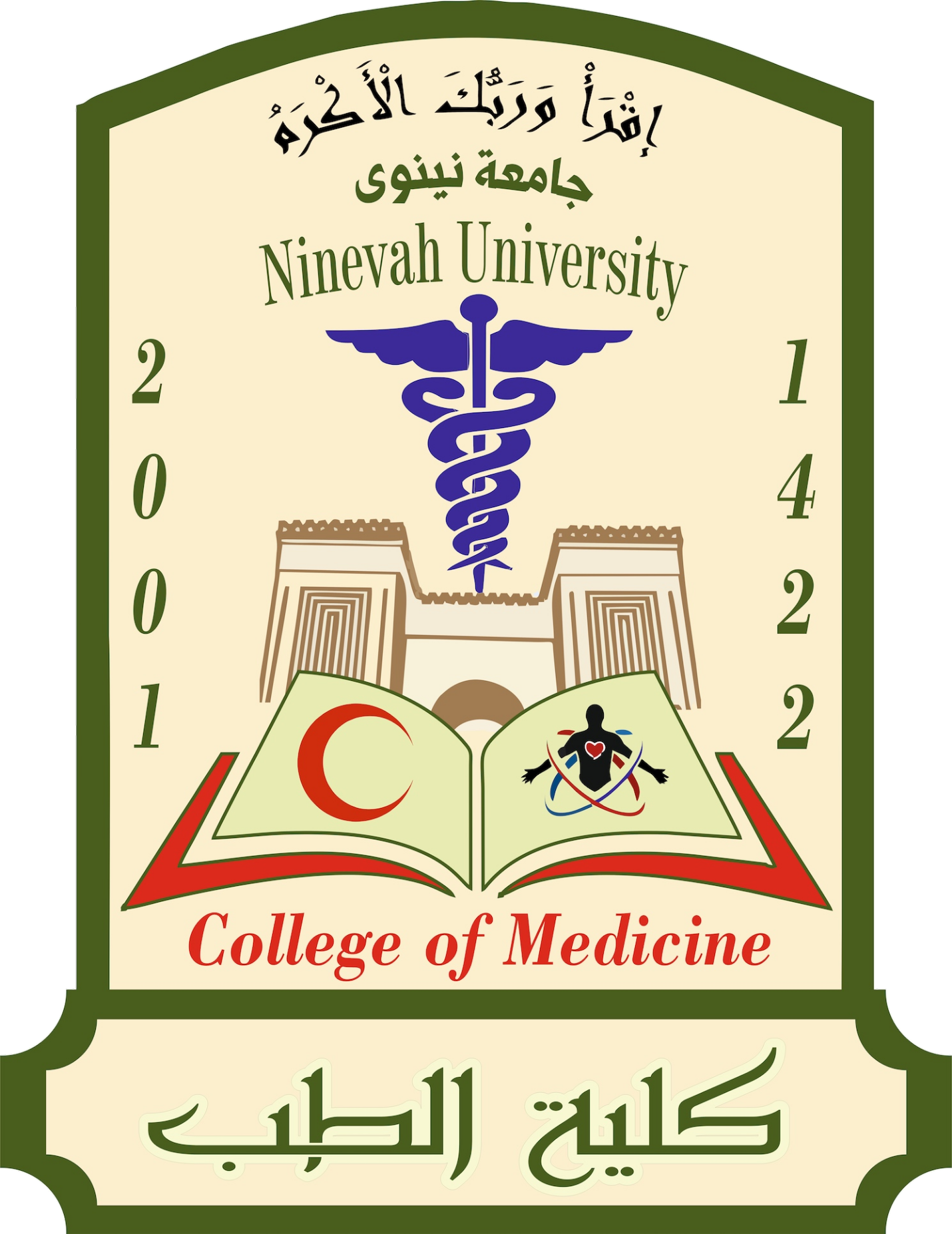 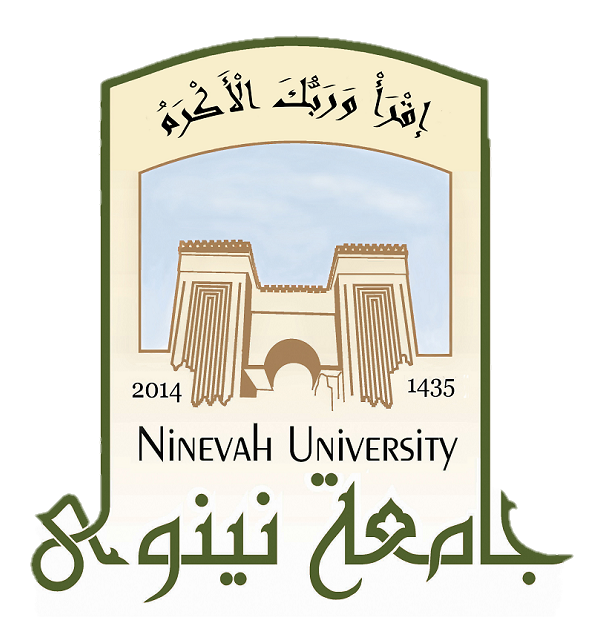 Ninevah University,
College of Medicine
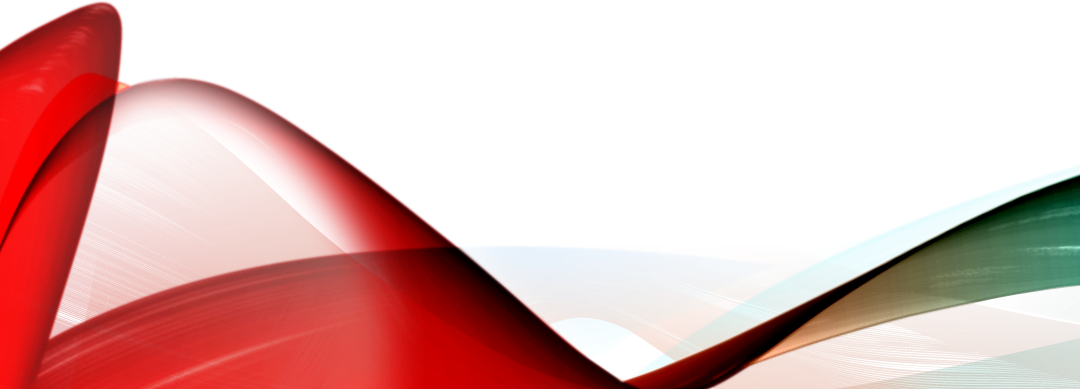 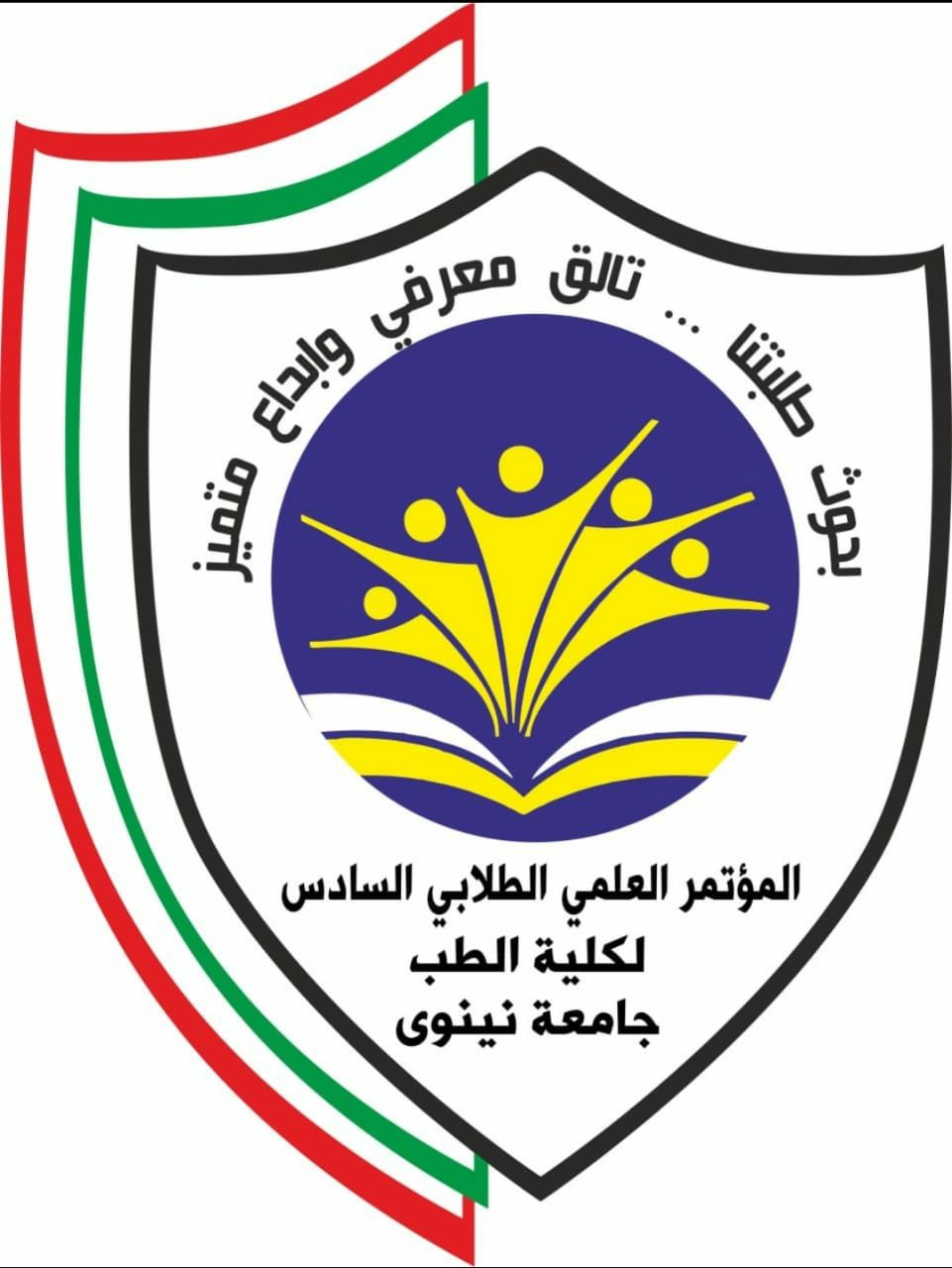 بحوث طلبتنا ..... تالق معرفي وابداع متميز
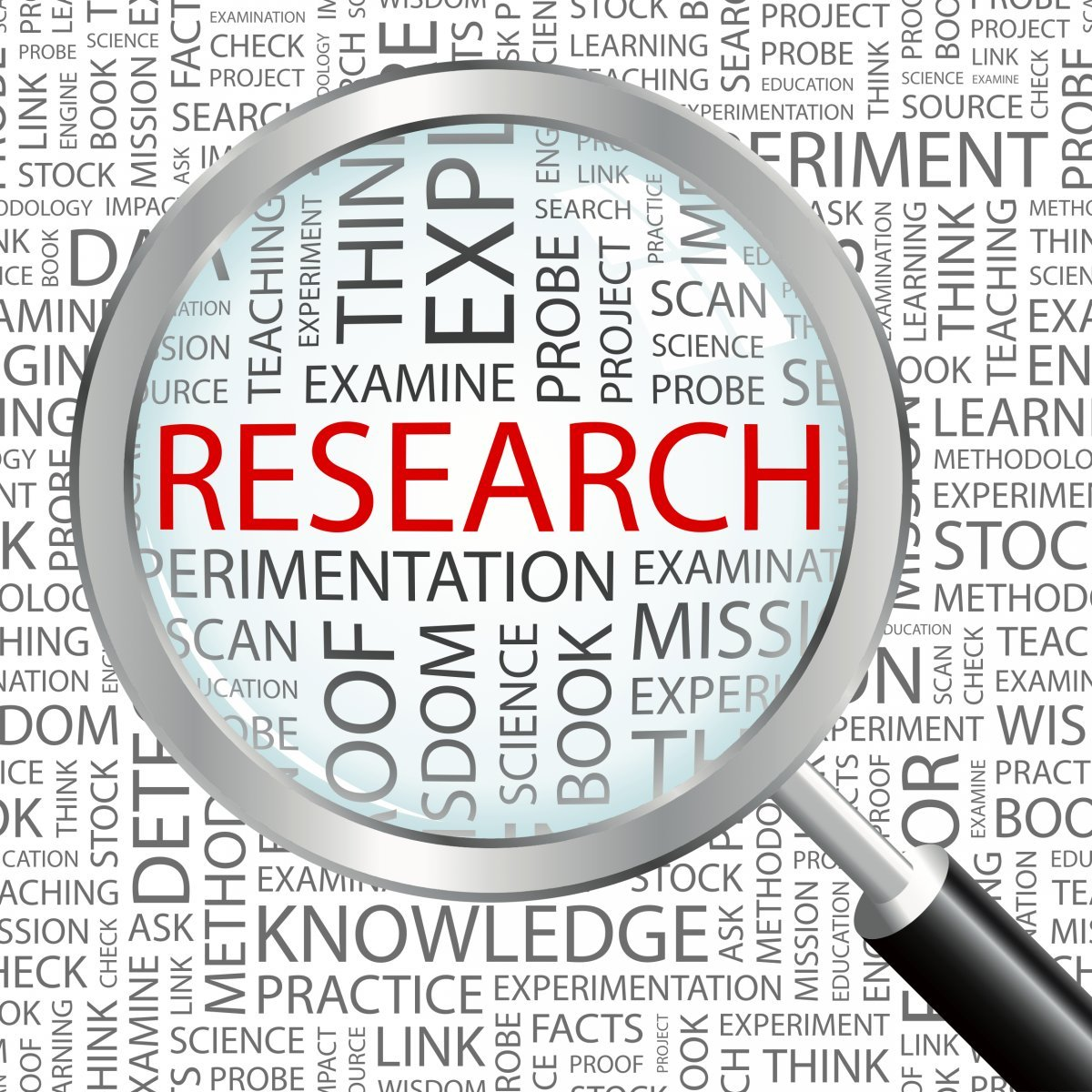 المؤتمر العلمي الطلابي السادس
8/5/2023
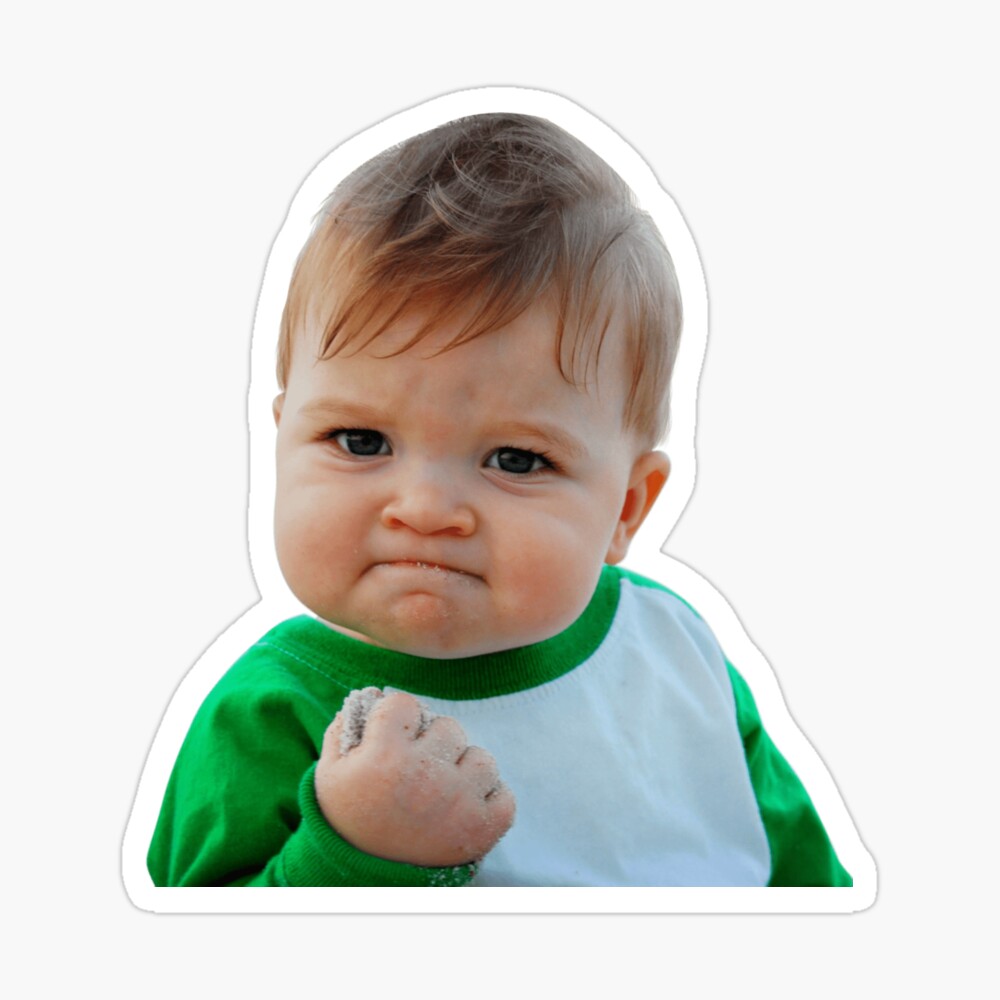 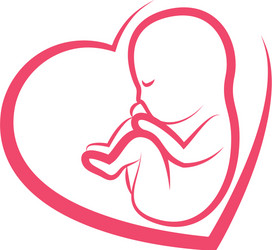 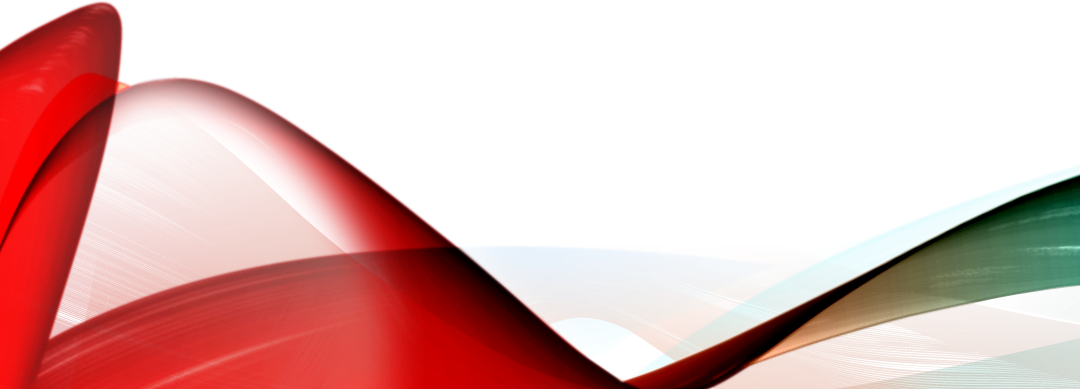 Degree of satisfaction of pregnant women with antenatal care services in primary health care centers
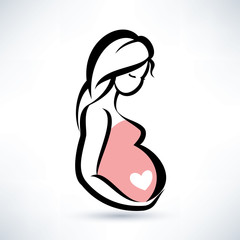 8/5/2023
Supervised By
Dr.Huda Abbas
Dr.Dalya Mudhafar
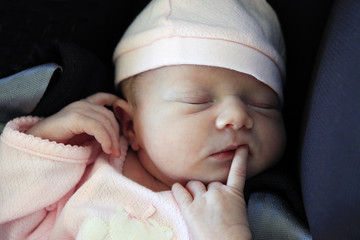 Prepared By
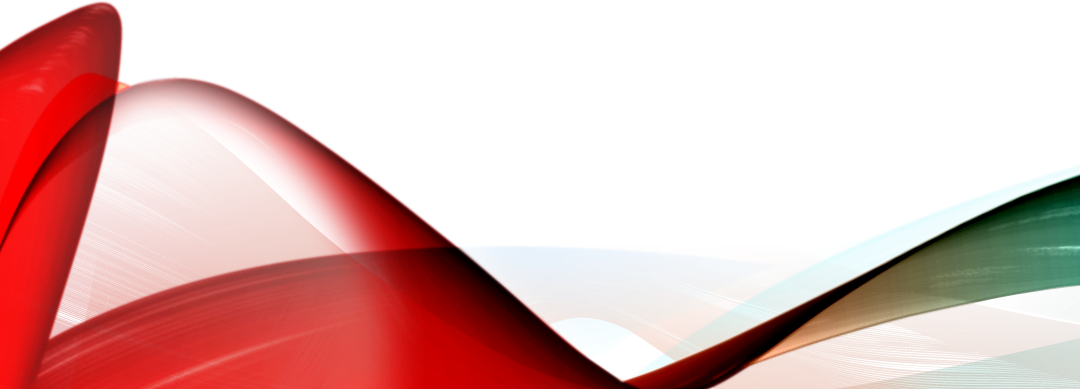 Sabreen Ahmed
Ibrahim Abdullah
Taha Mohamed Taha
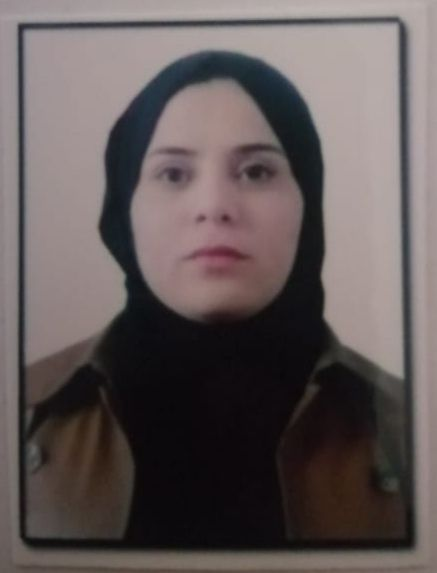 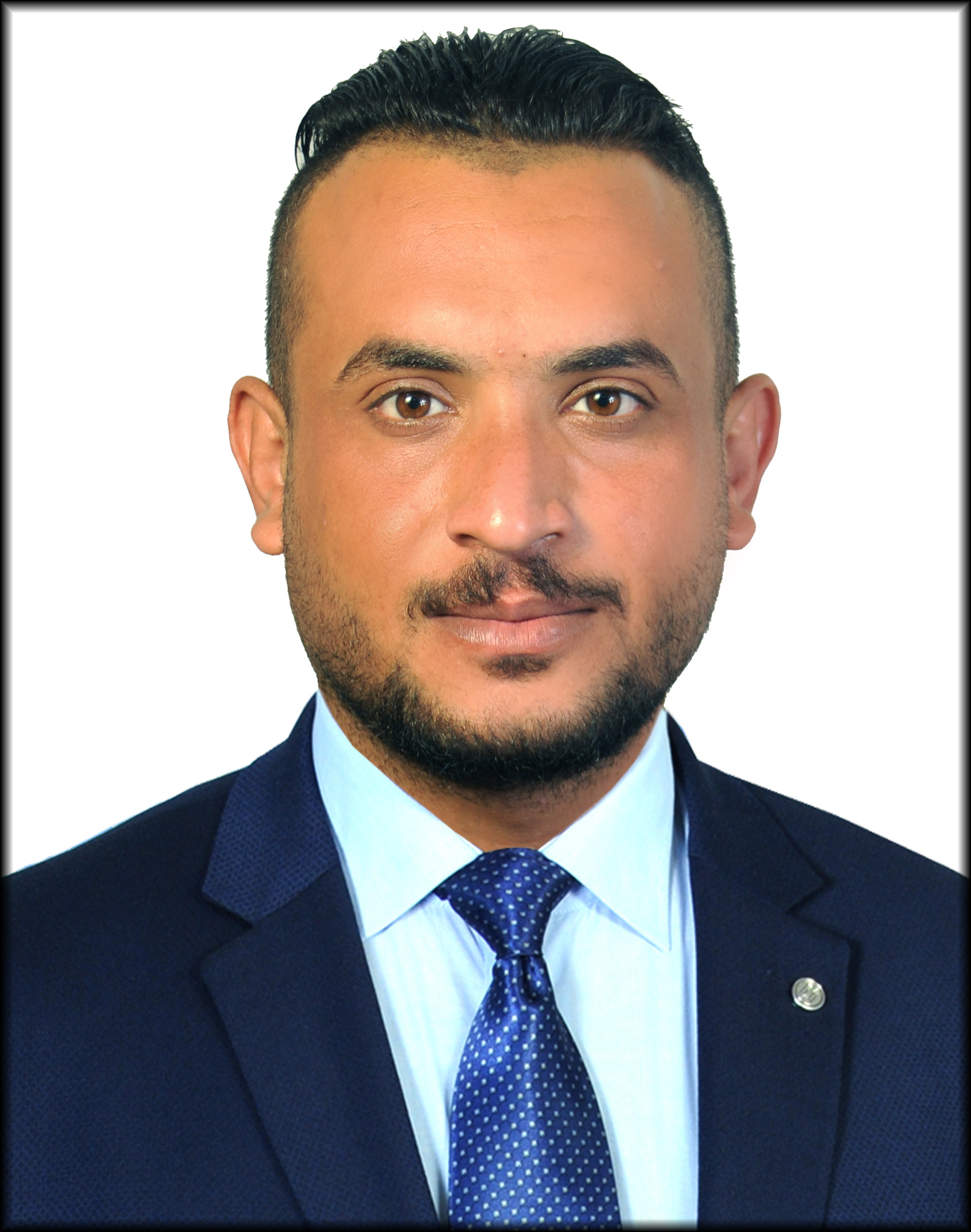 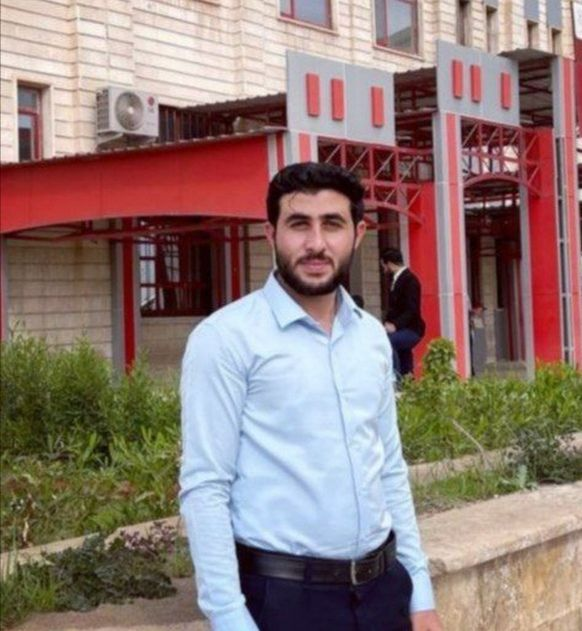 Younis moneeb fathey
Duaa Arshad
Mohammed Abdullah
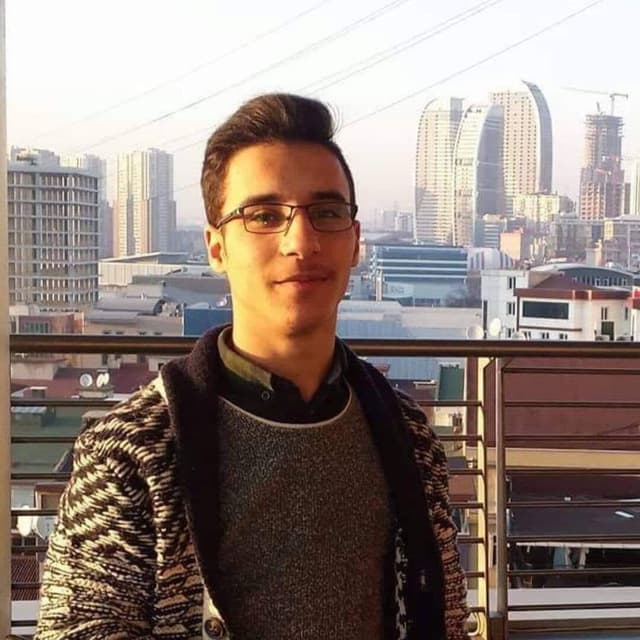 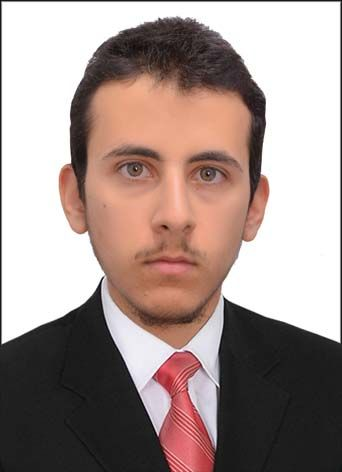 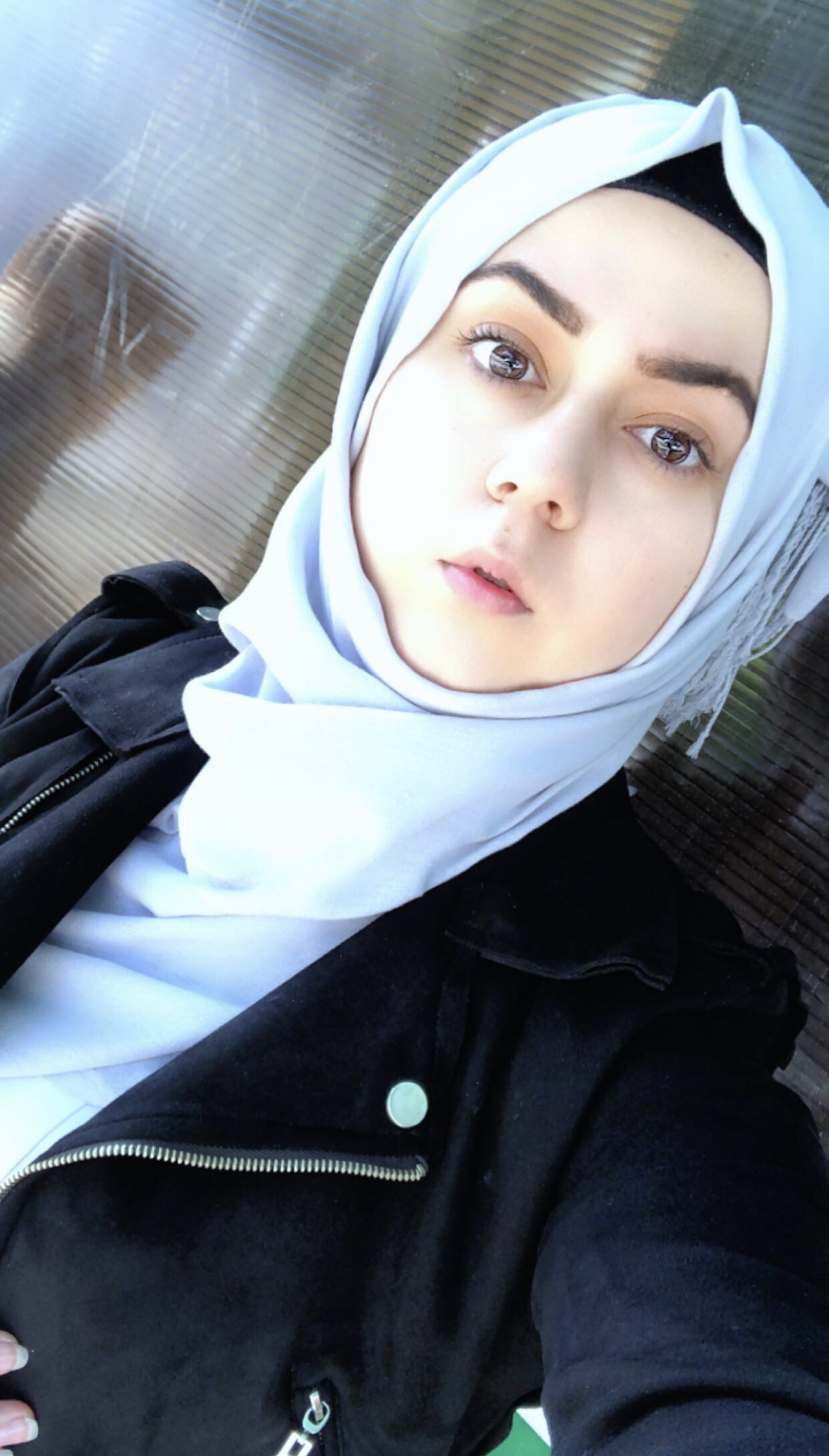 8/5/2023
Introduction
Antenatal care (ANC) is a careful, systematic assessment and follow-up of pregnant women, that includes education, counseling, screening and treatment to assure the best possible health of the mother and her fetus.

Study of maternal deaths suggested that low levels of awareness of danger signs of pregnancy and delivery contribute to high maternal mortality ratios in a country.
Some studies, found that health education and counseling has been identified as the major gap between the current performance and the proper performance of focused ANC.
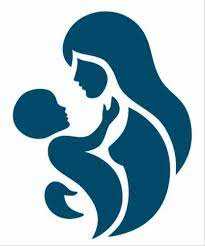 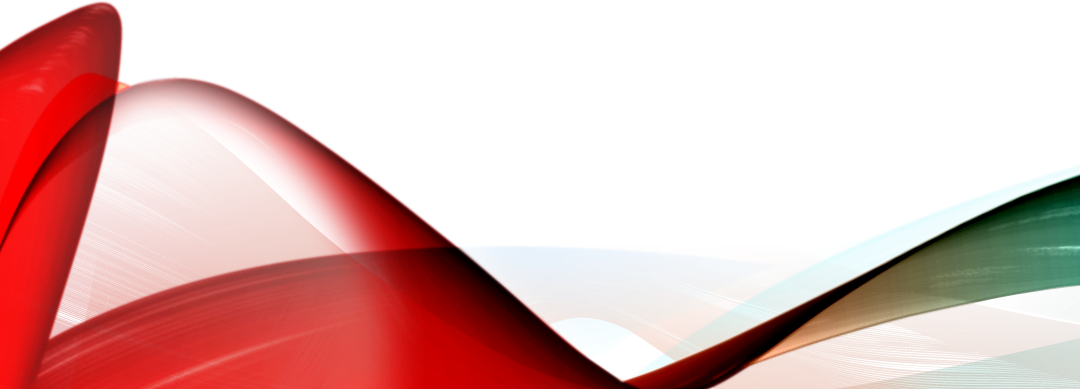 8/5/2023
Introduction
A single antenatal visit does not give information about the completeness and components of the care provided. 
WHO recommends that ANC should be initiated within the first trimester of gestation with at least five, and optimally eight visits during the pregnancy.

Booking visit : The first meeting between the pregnant lady &the health personnel.
During this visit : complete history & Obstetrical examination with the following investigation :  

• Full blood count 
• Blood group & Rh & red cell antibodies (Coomb's test) 
• Urinalysis: to detect infection or asymptomatic bacteriuria.
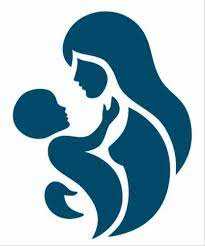 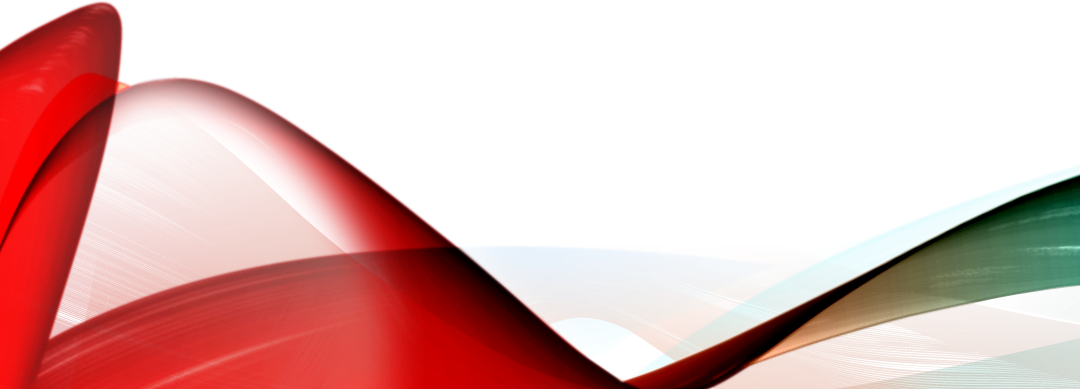 8/5/2023
Aim of the study
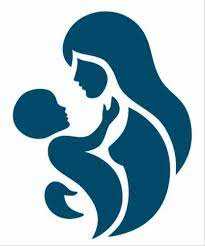 The Aim to identify the degree of satisfaction of pregnant women with antenatal care services in primary health care centers
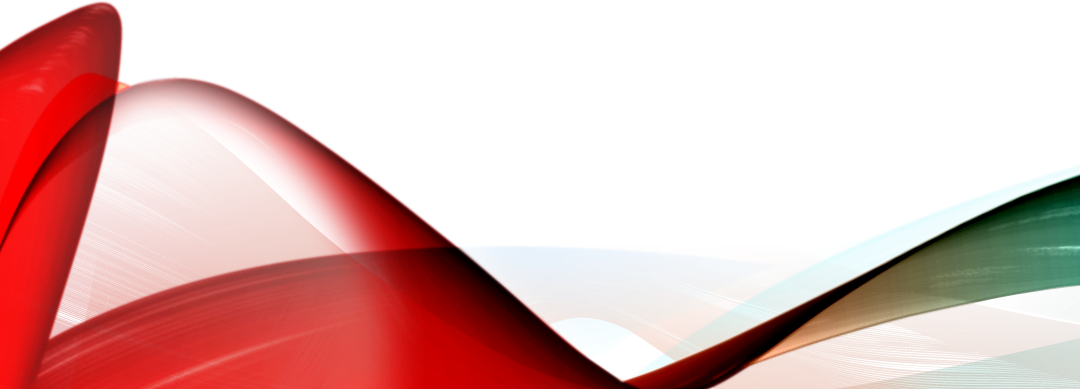 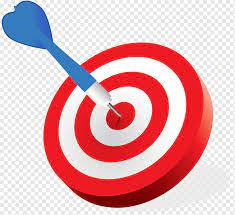 8/5/2023
Subject and methods
Study design: a cross-sectional study

Sample size: The study included 246 women.

Time and Place: The study is conducted at women from different geographical areas in Mosul City.

 Data collection Tool: A special questionnaire form has prepared by the investigators, and developed in Google Form and was mailed and sent to groups on Telegram, Facebook and other social media, The questionnaire was contained 10 core questions or statements. First part of questions about age. Second part about previous conceptions. questions about the availability of Vaccination , Necessary tests, Ultrasound and satisfaction of pregnant at the current pregnancy.
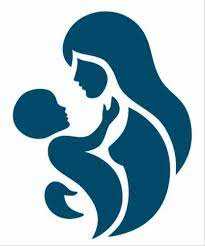 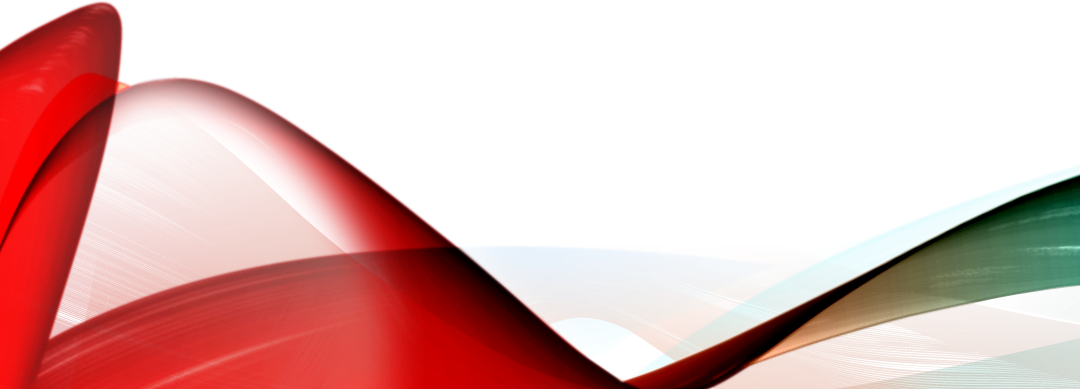 8/5/2023
Results and Discussion
Across sectional on 246 women enrolled in this study and were summarized in figures and tables. 
We found that 29.67% of the respondents are satisfied with the services provided by health centers, and only 23.17% are not satisfied with the services provided by health centers.
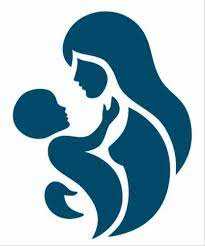 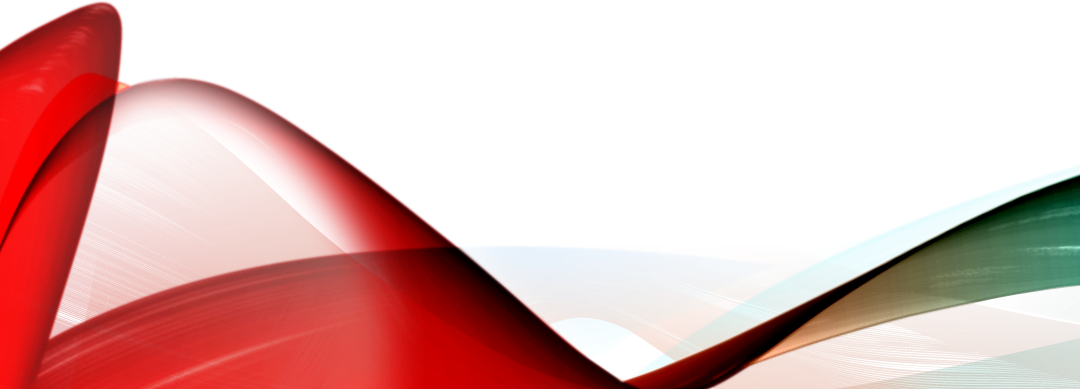 8/5/2023
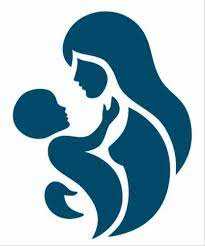 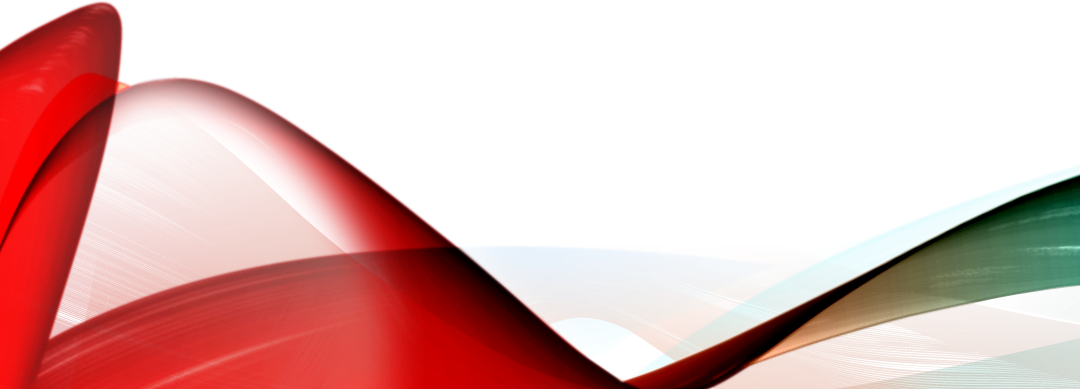 ANC is presented in this table in relation to age, satisfaction levels of pregnant women did not vary regarding their ages or occupations.
8/5/2023
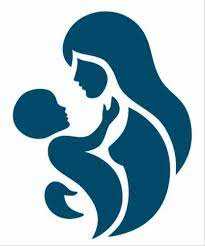 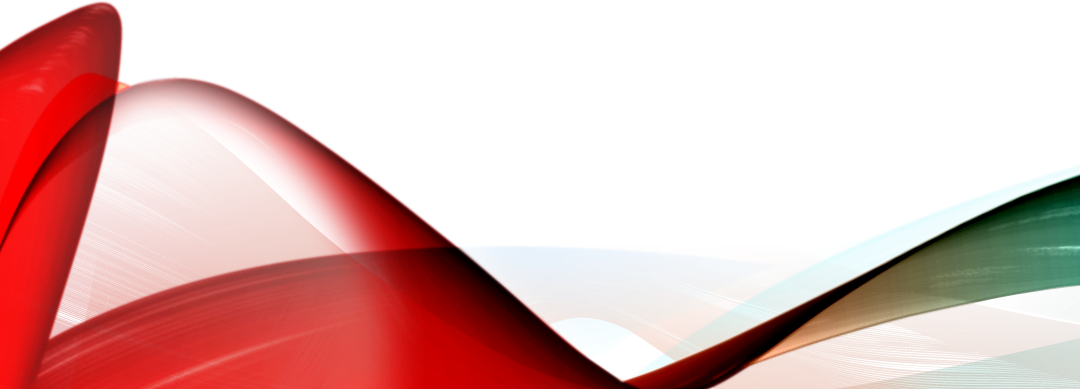 Regarding the availability of the tetanus vaccine, the result from this study showed that there was highly significant relationship between the satisfaction with the services provided by health center and the availability of the tetanus vaccine (p value = 0.0000).
8/5/2023
presence of necessary tests, such as hemoglobin analysis, urinary tract infection examination, or pregnancy test
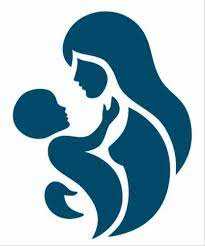 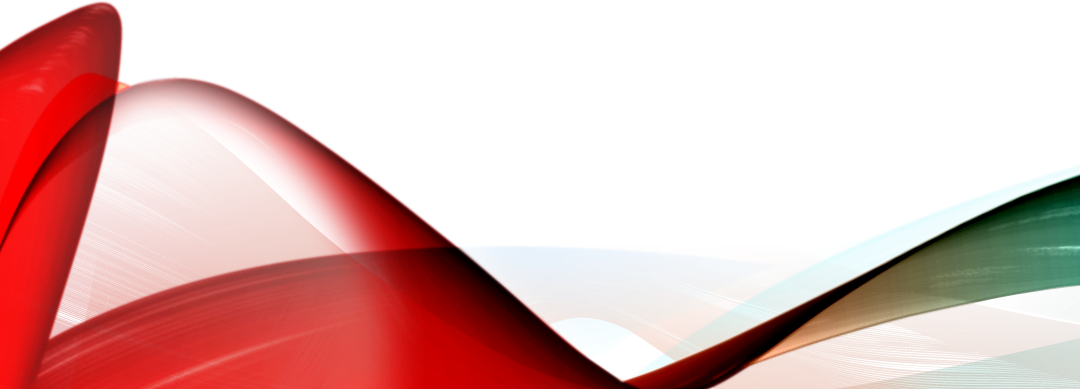 In this table the pregnant women were satisfied with laboratory service.
8/5/2023
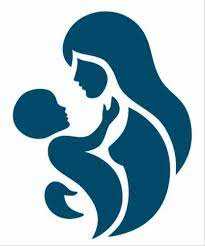 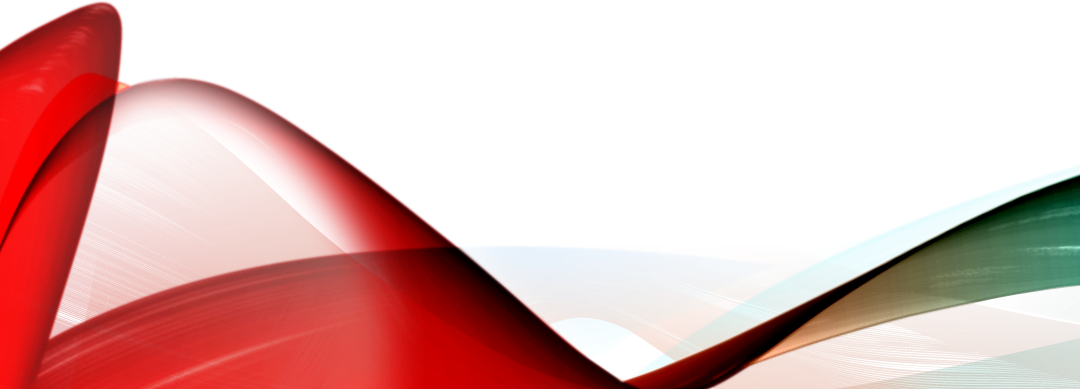 women were unsatisfied with the availability of ultrasound service. 
84 (34.14%) of responses were unsatisfied, while 50 (20.32%) of responses were satisfied.
8/5/2023
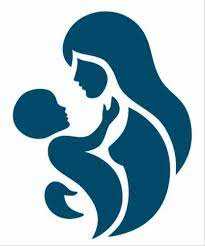 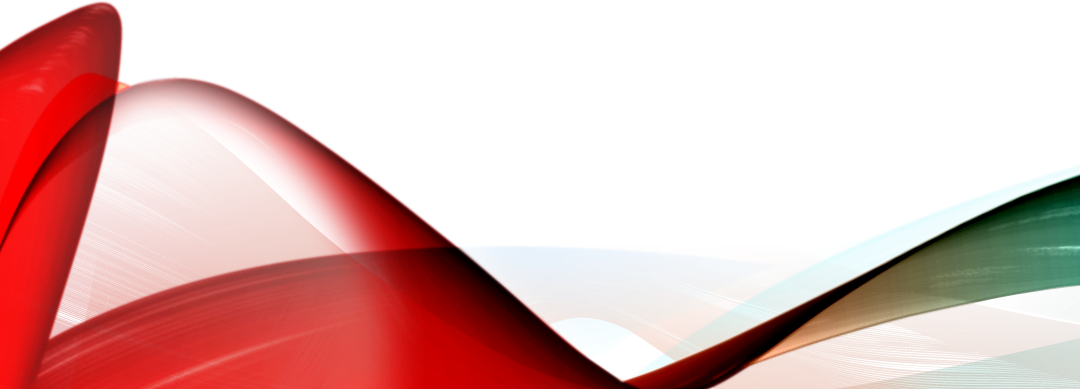 About the satisfaction with the services provided by health center in relation to the current pregnancy, we found that 42 (17.07%) of responses who have current pregnancy were satisfied, whereas, 35 (14.22%) of responses who have not current pregnancy were unsatisfied.
8/5/2023
Advantages of this study
To promote the health of the mother and their babies.
To prevent unwanted complications during pregnancy.
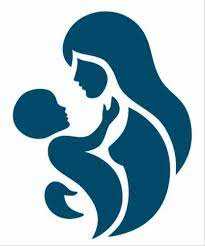 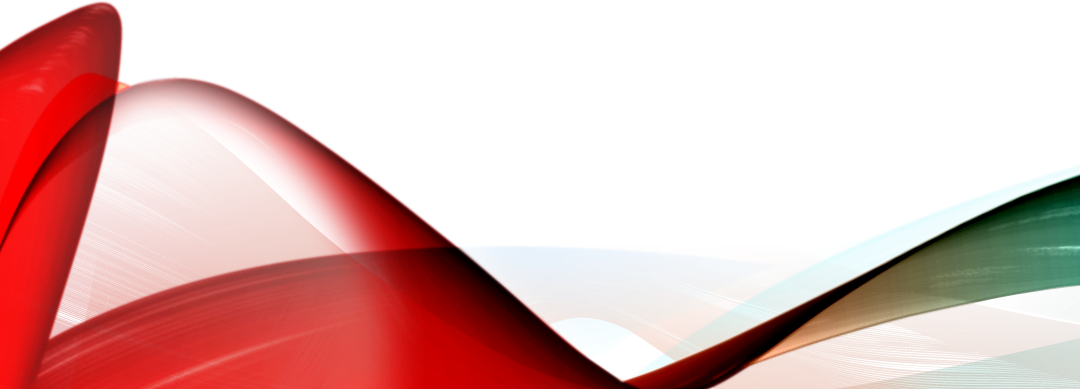 Limitations of this study
Females with history of bad or no antenatal visit for the recent last 2 years were excluded from the study because the country's security situation was not stable and not all females have chance to take care about their antenatal health.
8/5/2023
Conclusion
Through our study of the results of the questionnaire, there was a good satisfaction level with most of the services provided in health care unit.

We noticed that the percentage of women who were unsatisfied with the ultrasound service was high, representing 34.14%, while the percentage of women who were satisfied with this service was only 20.32%.  

Vaccine provision it had a good satisfaction rate of 40.24%, while the unsatisfied rate was 22.35%.
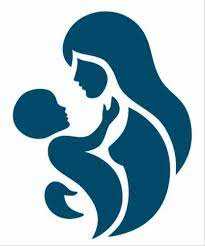 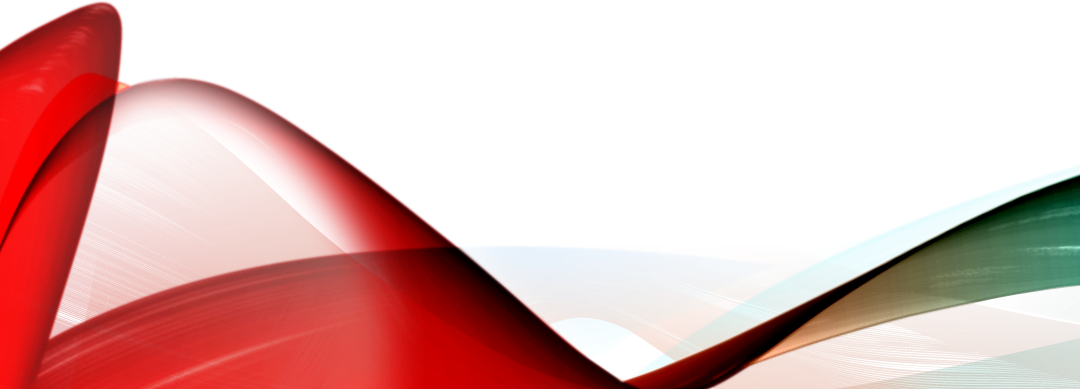 8/5/2023
Recommendations:
Quality health care during pregnancy and childbirth could prevent many complication, but globally only 64% of women receive care during their pregnancy.  
The new model suggests increasing the number of consultations of pregnant women from four to eight during pregnancy, taking into account that the higher the number of consultations, the less complications before and after childbirth.
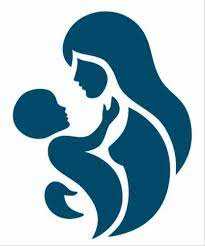 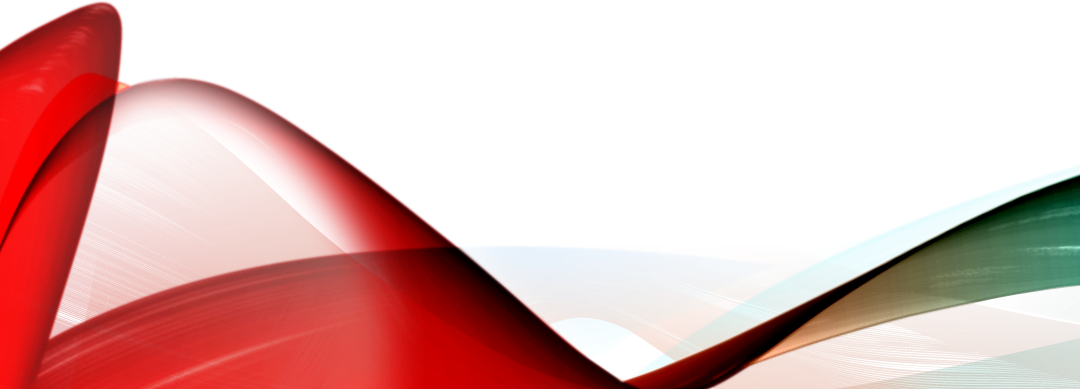 8/5/2023
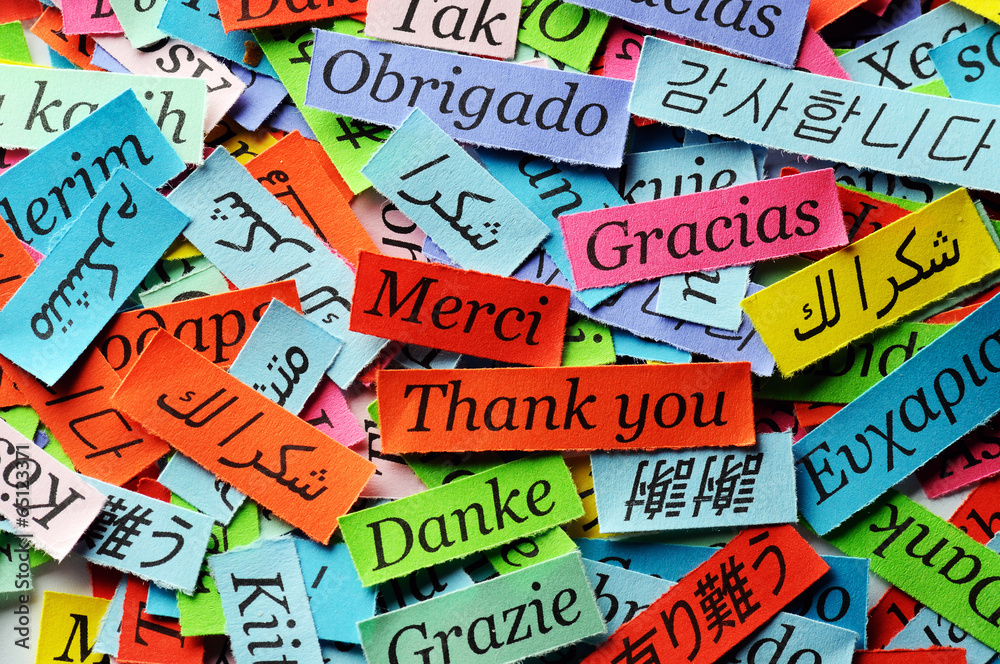 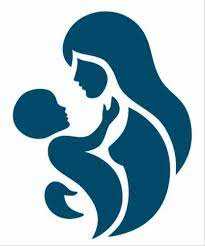 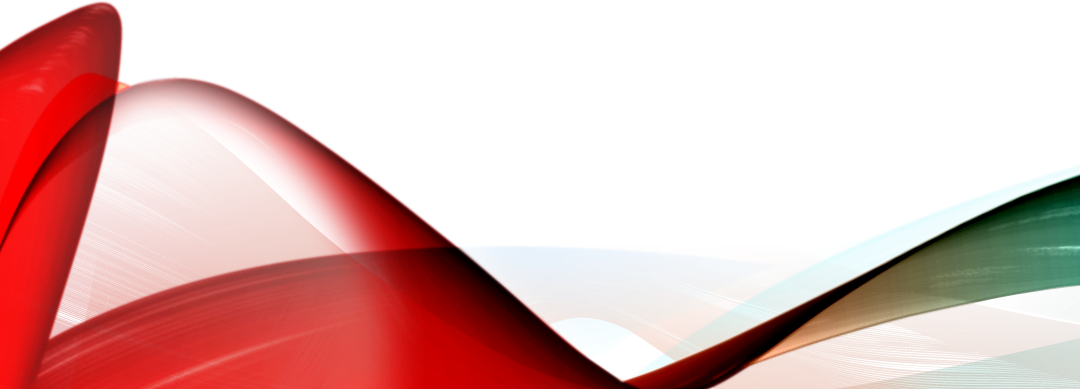 8/5/2023